4-05: Ozaveščanje prebivalstva o poplavni ogroženosti /Jelen M., Potočnik B., Bizjak A.
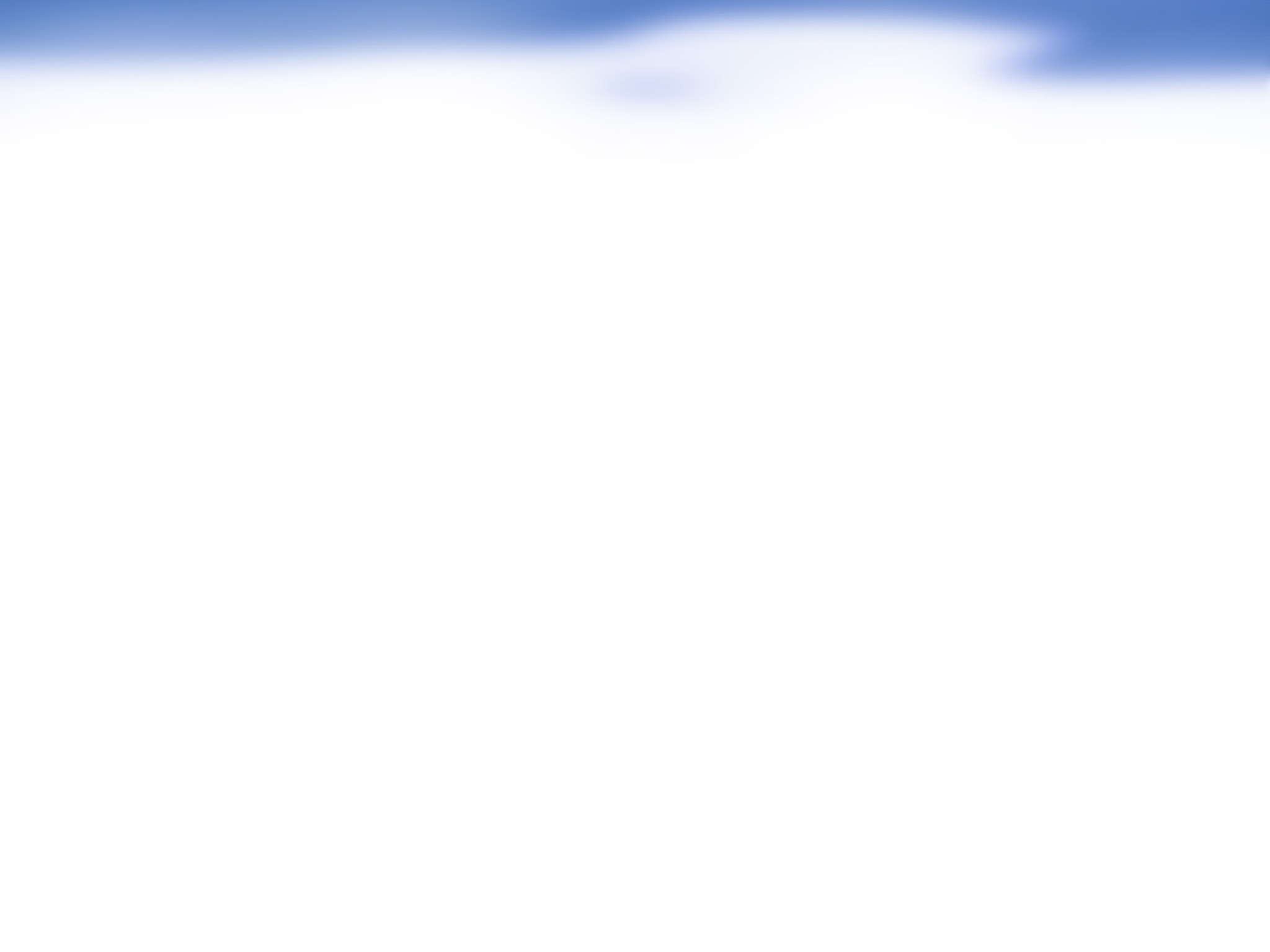 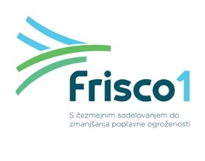 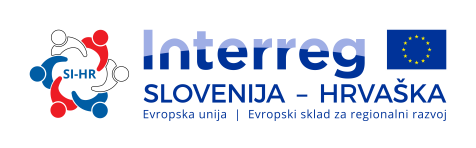 Dvig ozaveščenosti in krepitev zmogljivosti – projekt FRISCO1 (WP T8) 

12 delavnic/ dogodkov „Kako se lahko tudi sami zaščitimo pred poplavami“ 

Več kot 250 učencev in cca. 150 odraslih  

Delavnice za učence: razumevanje poplavne ogroženosti in pojavov s pomočjo maket + postavitev tablic z oznako dosega visokih voda (aktivno sodelovanje !)  

Delavnice za splošno javnost: razumevanje koncepta urejanja/ upravljanja voda, hidrološke napovedi in opozorila, samozaščitni ukrepi, primeri s katerimi lahko sami povečamo poplavno škodo + razprava 




   

www.frisco-project.eu
POVZETKI / UGOTOVITVE:
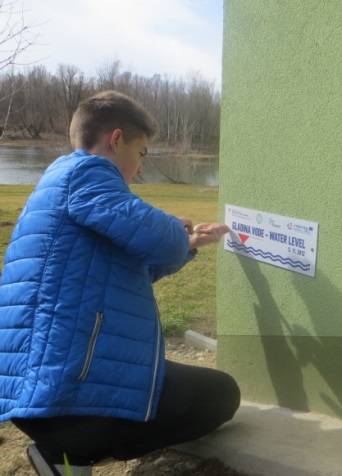 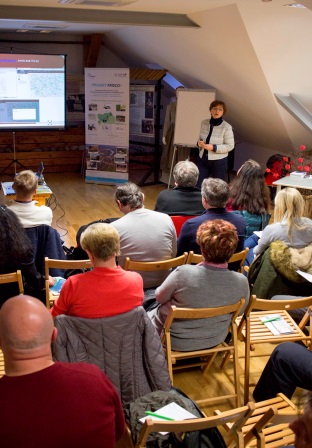 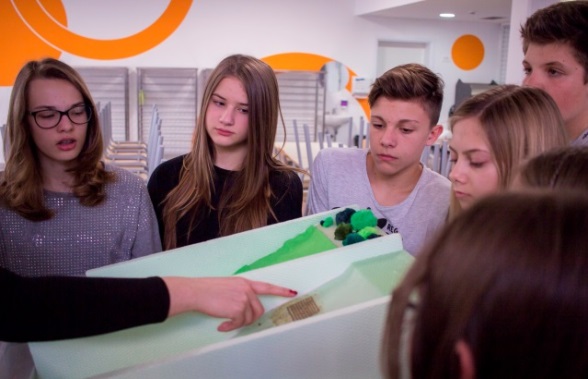 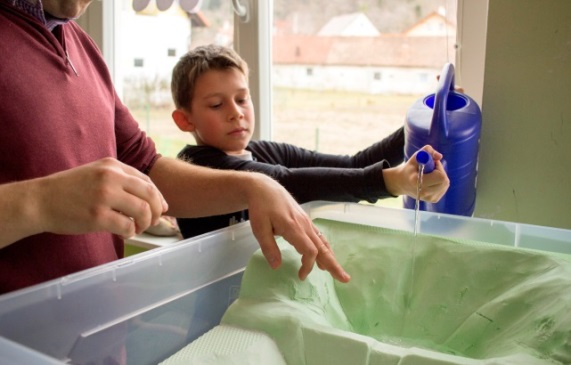 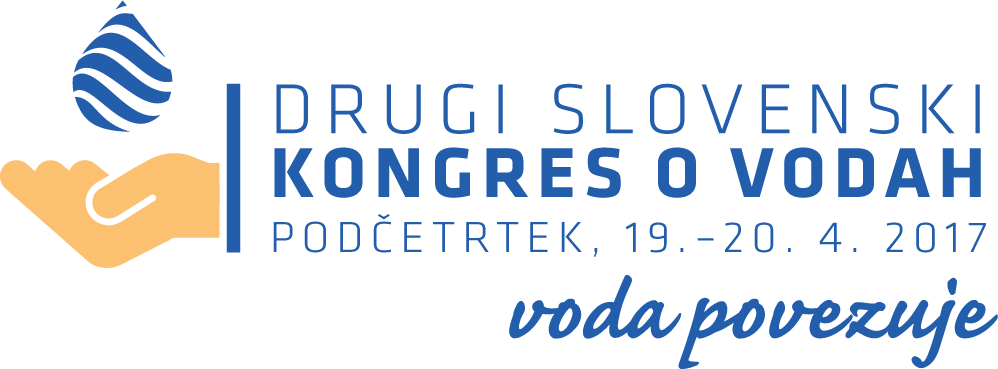 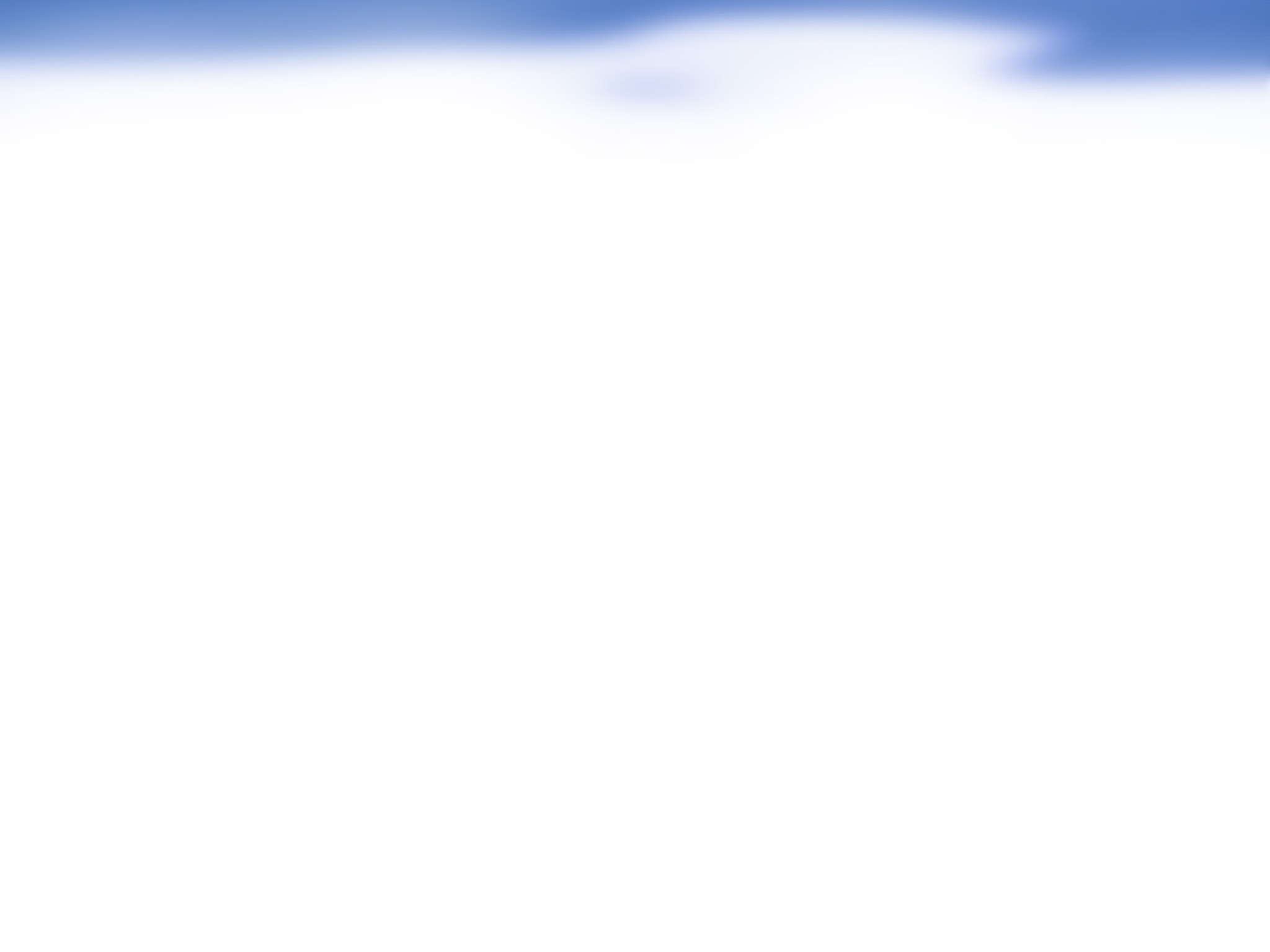 4-05: Ozaveščanje prebivalstva o poplavni ogroženosti /Jelen M., Potočnik B., Bizjak A.
VPRAŠANJA / PREDLOGI ZA RAZPRAVO:
Delavnice za učence: 

Učenje na praktičnih primerih in aktivno sodelovanje

   Preko mladih se ozavesti tudi starejše

   Poudarek na ozaveščanje mladine o poplavni ogroženosti – 
       = izvedba izbirnega/ rednega predmeta ?

   Dodana vrednost za promocijo študija Vodarstva

Delavnice za splošno javnost:

 Pričakovanja :  gradbeni protipoplavni ukrepi  

„Želja“ po večjih finančnih sredstvih, namenjenih reševanju poplavne problematike 

Spoznanje  slabega sodelovanja z drugimi segmenti – Tvorno sodelovanje ? 

Sodelovanje z javnostjo: Promocija vodarstva 

www.frisco-project.eu
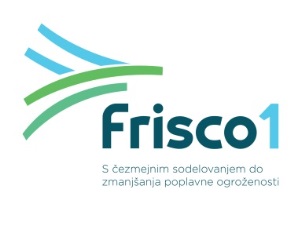 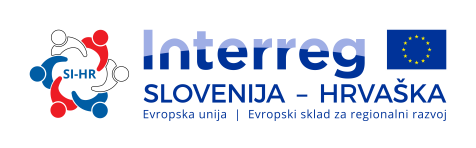 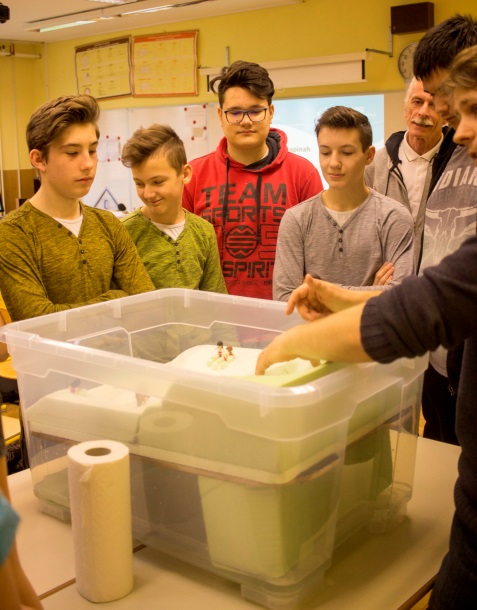 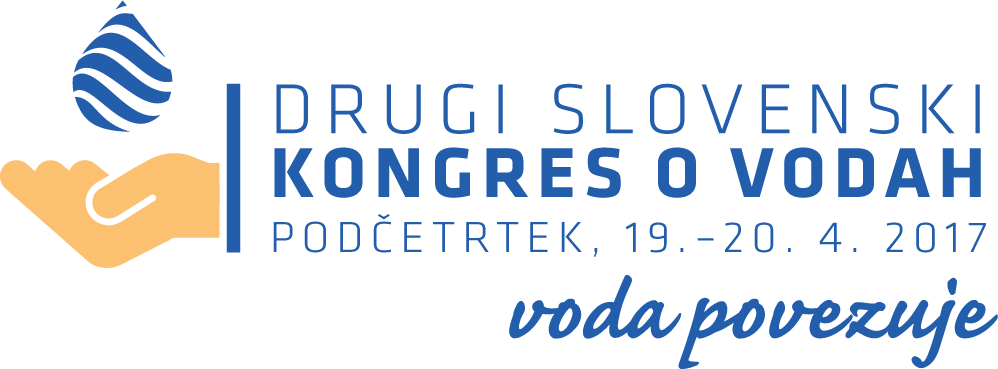